Course number: CSC.T341
Processor Design Contest (2023-06-01) Presentation Slide
Simple Single-Cycle Processor as Baseline (Name of your designed processor)
Group No: XX
member name 1, member name2, member name3, member name4
1
Processor Design Contest Presentation Slide
注意点（このページは削除すること）
１ページのスライドの赤色の文字を適切に修正すること．
タイトルには設計したプロセッサの特徴などを用いた適切な名前を記載すること．
XX にはグループ番号を記載する．その下にグループの名前を記載する．
このスライドの右下にページ番号を記載すること．
2
Processor Design Contest Presentation Slide
設計したプロセッサと性能 Perf
Vivado の最適化オプション
Synthesis -> Strategy : Flow_PerfOptimized_high
Implementation -> Strategy: Performance_ExplorePostRoutePhysOpt

動作周波数 f : 60 MHz
プロセッサの IPC = n / cycles : 0.500
プログラムの実行命令数 (n) : 129,077
プロセッサの実行サイクル数 (cycles) ： 258,154

プロセッサ性能 : Perf = f x IPC = 60 x 0.500 = 30.00
1秒あたりに実行できる命令数（単位は Million), Million Instructions Per Second

赤色の部分を適切に修正すること．また，この緑色の文章は削除すること．
3
Processor Design Contest Presentation Slide
設計したプロセッサのブロック図
この図を参考に適切に修正すること．また，この緑色の文章は削除して、工夫した点を説明する適切な文章を追加すること．
IF
ID
EX
WB
MEM
w_npc
32
Mux
+
32
w_tpc
32
ImmGen
32
w_imm
4
w_taken
+
==/!=
1
w_rs1
m_regfile
m_regs
(32bit x 32)
w_rrs1
5
m_amemory
m_imem
(32bit x 4096)
32
w_ir
12
r_pc
w_rs2
w_rslt
32
ALU
Mux
w_rslt2
Mux
5
32
r_pc[13:2]
32
w_rd
w_rrs2
w_ain
12
32
m_amemory
m_dmem
(32bit x 4096)
5
32
32
w_rrs2
w_ldd
32
4
Processor Design Contest Presentation Slide
動作周波数の向上のために工夫した点
この緑色の文章は削除して、工夫した点を説明する適切な文章と図を追加すること．
5
Processor Design Contest Presentation Slide
IPCの向上のために工夫した点
この緑色の文章は削除して、工夫した点を説明する適切な文章と図を追加すること．
6
Processor Design Contest Presentation Slide
Verilog HDL coding and implemented design
記述したソースコードの重要な部分を掲載する．また，FPGAに実装した時の配置配線の結果の画面を掲載すること．また，この緑色の文章は削除して、工夫した点を説明する適切な文章を追加すること．
module m_proc07 (w_clk, r_led);
   input  wire w_clk;
   output reg [31:0] r_led;
   initial r_led = 0;

   reg  [31:0] r_pc = 0;
   wire [31:0] w_ir, w_rrs, w_rrt;
   wire [31:0] w_rrt2, w_rslt, w_ldd, w_rslt2;
   wire  [5:0] w_op    = w_ir[31:26];
   wire  [4:0] w_rs    = w_ir[25:21];
   wire  [4:0] w_rt    = w_ir[20:16];
   wire  [4:0] w_rd    = w_ir[15:11];
   wire [15:0] w_imm   = w_ir[15: 0];
   wire  [5:0] w_funct = w_ir[ 5: 0];

   wire w_insn_add  = (w_op==0 && w_funct==6'h20);
   wire w_insn_sllv = (w_op==0 && w_funct==6'h4);
   wire w_insn_srlv = (w_op==0 && w_funct==6'h6);
   wire w_insn_addi = (w_op==6'h8);
   wire w_insn_lw   = (w_op==6'h23);
   wire w_insn_sw   = (w_op==6'h2b);
   wire w_insn_beq  = (w_op==6'h4);
   wire w_insn_bne  = (w_op==6'h5);

   wire [31:0] w_pc4 = r_pc + 4;
   wire [31:0] w_imm32 = {{16{w_imm[15]}}, w_imm};
   wire [31:0] w_tpc = w_pc4 + {w_imm32[29:0], 2'h0};
   wire w_taken = (w_insn_beq && w_rrs==w_rrt2) || (w_insn_bne && w_rrs!=w_rrt2);
   always @(posedge w_clk) r_pc <= #3 (w_taken) ? w_tpc : w_pc4;

   m_amemory m_imem (w_clk, r_pc[12:2], 1'd0, 32'd0, w_ir);

   wire  [4:0] w_rd2 = (w_insn_add | w_insn_sllv | w_insn_srlv) ? w_rd : w_rt;
   wire w_we = w_insn_add | w_insn_addi | w_insn_sllv | w_insn_srlv | w_insn_lw;

   m_regfile m_regs (w_clk, w_rs, w_rt, w_rd2, w_we, w_rslt2, w_rrs, w_rrt);

   assign w_rrt2 = (w_insn_addi | w_insn_lw | w_insn_sw) ? w_imm32 : w_rrt;

   assign #10 w_rslt = (w_insn_sllv) ? w_rrs << w_rrt2[4:0] :
                       (w_insn_srlv) ? w_rrs >> w_rrt2[4:0] : w_rrs + w_rrt2;

   m_amemory m_dmem (w_clk, w_rslt[12:2], w_insn_sw, w_rrt, w_ldd);

   assign w_rslt2 = (w_insn_lw) ? w_ldd : w_rslt;

   always @(posedge w_clk) r_led <= (w_we && w_rd2==30) ? w_rslt2 : r_led;
endmodule
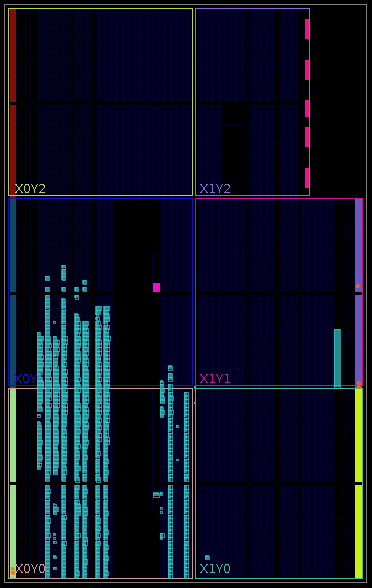 7
Processor Design Contest Presentation Slide
論理合成の結果 (Project Summary) と VIO
Vivado の Project Summary の画面を掲載すること．WNS が正の値になっている必要がある．FPGAで動作させて，VIO の値が正しく表示されている画面をキャプチャして掲載すること．また，この緑色の文章は削除して、工夫した点を説明する適切な文章を追加すること．
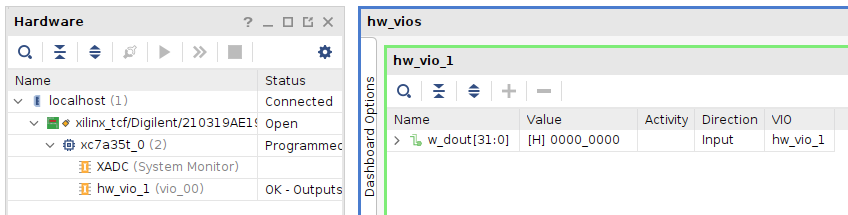 8
Processor Design Contest Presentation Slide
その他の工夫した点など
この緑色の文章は削除して、工夫した点を説明する適切な文章と図を追加すること．
9
Processor Design Contest Presentation Slide
利用してもよい素材（このページは削除すること）
/***************************************************************/
/** program for CLD design contest 2023 (Version 2023-05-14a) **/
/** do not modify this code                                   **/
/***************************************************************/
initial begin
cm_ram[ 0] = 32'h00000033; //     add  x0,  x0,  x0
cm_ram[ 1] = 32'h00000033; //     add  x0,  x0,  x0
cm_ram[ 2] = 32'h00000a13; //     addi x20, x0,  0
cm_ram[ 3] = 32'h00300a93; //     addi x21, x0,  3
cm_ram[ 4] = 32'h00000633; //     add  x12, x0,  x0
cm_ram[ 5] = 32'h00000593; // L03:addi x11, x0,  0
cm_ram[ 6] = 32'h40000413; //     addi x8,  x0,  1024
cm_ram[ 7] = 32'h40040413; //     addi x8,  x8,  1024
cm_ram[ 8] = 32'h00000493; //     addi x9,  x0,  0
cm_ram[ 9] = 32'h00000513; //     addi x10, x0,  0
cm_ram[10] = 32'h00b52023; // L01:sw   x11, 0(x10)
cm_ram[11] = 32'h00148493; //     addi x9,  x9,  1
cm_ram[12] = 32'h00458593; //     addi x11, x11, 4
cm_ram[13] = 32'h00959cb3; //     sll  x25, x11, x9
cm_ram[14] = 32'h009cdd33; //     srl  x26, x25, x9
cm_ram[15] = 32'h00058593; //     addi x11, x11, 0
cm_ram[16] = 32'h00450513; //     addi x10, x10, 4
cm_ram[17] = 32'h00940463; //     beq  x8,  x9,  L04
cm_ram[18] = 32'hfe0410e3; //     bne  x8,  x0,  L01
cm_ram[19] = 32'h40000413; // L04:addi x8,  x0,  1024
cm_ram[20] = 32'h40040413; //     addi x8,  x8,  1024
cm_ram[21] = 32'h00000493; //     addi x9,  x0,  0
cm_ram[22] = 32'h00000513; //     addi x10, x0,  0
cm_ram[23] = 32'h00052583; // L02:lw   x11, 0(x10)
cm_ram[24] = 32'h00148493; //     addi x9,  x9,  1
cm_ram[25] = 32'h00450513; //     addi x10, x10, 4
cm_ram[26] = 32'h00b60633; //     add  x12, x12, x11
cm_ram[27] = 32'h00160613; //     addi x12, x12, 1
cm_ram[28] = 32'hfff60613; //     addi x12, x12, -1
cm_ram[29] = 32'h00160613; //     addi x12, x12, 1
cm_ram[30] = 32'h00160613; //     addi x12, x12, 1
cm_ram[31] = 32'hfff60613; //     addi x12, x12, -1
cm_ram[32] = 32'h00160613; //     addi x12, x12, 1
cm_ram[33] = 32'hffe60613; //     addi x12, x12, -2
cm_ram[34] = 32'hfc941ae3; //     bne  x8,  x9,  L02
cm_ram[35] = 32'h015d5d33; //     srl  x26, x26, x21
cm_ram[36] = 32'h001a0a13; //     addi x20, x20, 1
cm_ram[37] = 32'h01140413; //     addi x8,  x8,  0x11
cm_ram[38] = 32'h01240413; //     addi x8,  x8,  0x12
cm_ram[39] = 32'h01340413; //     addi x8,  x8,  0x13
cm_ram[40] = 32'h01440413; //     addi x8,  x8,  0x14
cm_ram[41] = 32'hf75a18e3; //     bne  x20, x21, L03
cm_ram[42] = 32'h00000033; //     add  x0,  x0,  x0
cm_ram[43] = 32'h00060f33; //     add  x30, x12, x0
cm_ram[44] = 32'h000f0033; //     add  x0,  x30, x0
cm_ram[45] = 32'h00000033; //     add  x0,  x0,  x0
cm_ram[46] = 32'h00000033; //     add  x0,  x0,  x0
cm_ram[47] = 32'h00000033; //     add  x0,  x0,  x0
cm_ram[48] = 32'h00000033; //     add  x0,  x0,  x0
cm_ram[49] = 32'h00000033; //     add  x0,  x0,  x0
end
Result : 0x017fd000
#include <stdio.h>

main()
{
    int mem[2048];
    int i=0, j=0, sum = 0;

    for(j=0; j<3; j++){
        for(i=0; i<2048; i++) {
            mem[i] = i*4;
        }
        for(i=0; i<2048; i++) {
            sum += mem[i];
        }
    }
    printf("%d %x\n", sum, sum);
}
$ cd
$ cd cld
$ cp /home/tu_kise/cld/2023/baseline/* .

$ iverilog code161.v
$ ./a.out > trace.txt
$ diff trace.txt trace_good.txt
10
Processor Design Contest Presentation Slide
利用してもよい素材（このページは削除すること）
ADD,ADDI
ALL
ALL
LW,SW
LW
IF
ID
EX
MEM
WB
Optimized State Machine Diagram
BEQ
ImmGen
w_imm
w_imm32
SW
4
32
+
ADD,ADDI,LW
code174.v (m_proc10)
32
w_rs1
m_regfile
m_regs
(32bit x 32)
IF
ID
EX
WB
MEM
w_rrs1
5
m_memory
m_imem
(32bit x 4096)
w_ir
12
r_pc
w_rs2
w_rslt
r_rslt
32
+
Mux
Mux
5
32
r_pc[13:2]
32
w_rd
w_rrs2
12
32
m_memory
m_dmem
(32bit x 4096)
r_ain
5
32
32
w_ldd
同期メモリ m_memory を利用できる．
32
r_rrs2
w_rrs2
w_rslt2
同期メモリ m_memory を利用できる．
11
Processor Design Contest Presentation Slide
利用してもよい素材（このページは削除すること）
Register B
Register A
AND gate
OR gate
Register C
Register B
Register A
AND gate
OR gate
12
Processor Design Contest Presentation Slide
利用してもよい素材（このページは削除すること）
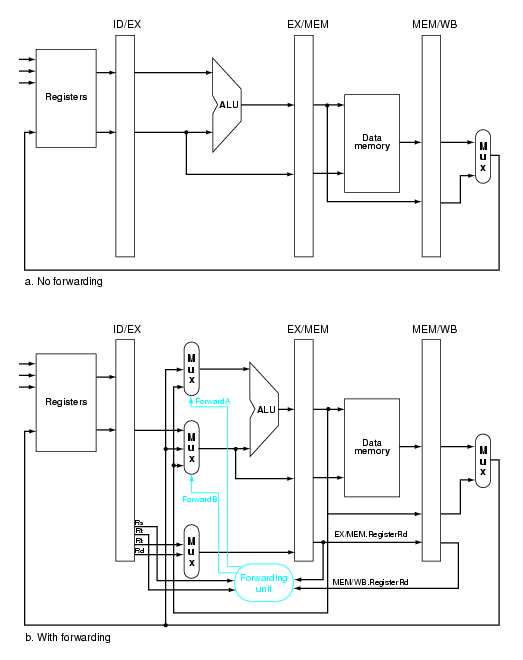 13
Processor Design Contest Presentation Slide
利用してもよい素材（このページは削除すること）
IF
WB
ID
MEM
EX
32
Mux
32
+
IfId_pc
w_tpc
32
w_npc
ImmGen
w_taken
w_imm
4
32
+
!=
1
w_rs1
Mux
m_regfile
m_regs
(32bit x 32)
32
w_rrs1
MeWb_rslt
5
IfId_ir
w_rslt
m_memory
m_imem
(32bit x 4096)
w_rs2
12
ExMe_rslt
r_pc
w_rslt2
32
ALU
Mux
Mux
5
32
Mux
r_pc[13:2]
12
32
w_rrs2
m_memory
m_dmem
(32bit x 4096)
32
5
MeWb_ldd
32
w_rd
32
5
w_rslt2
ExMe_rrs2
Pipeline register
MeWb_rd2
IfId
MeWb
ExMe
IdEx
14
Processor Design Contest Presentation Slide